The communication challenge: being heard
By Shamiso Banda
“I would venture to guess that Anon, who wrote so many poems without signing them, was often a woman.” Virginia Woolf
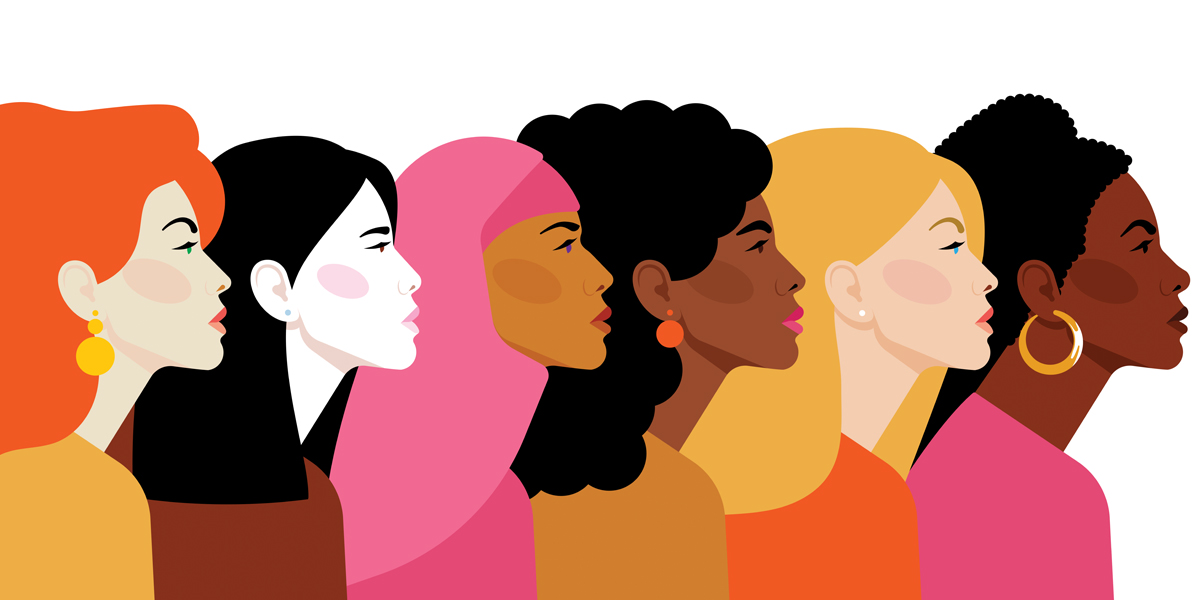 “Feminism is the radical notion that women are human beings.” Cheris Kramarae
“A feminist is anyone who recognizes the equality and full humanity of women and men.” Gloria Steinem
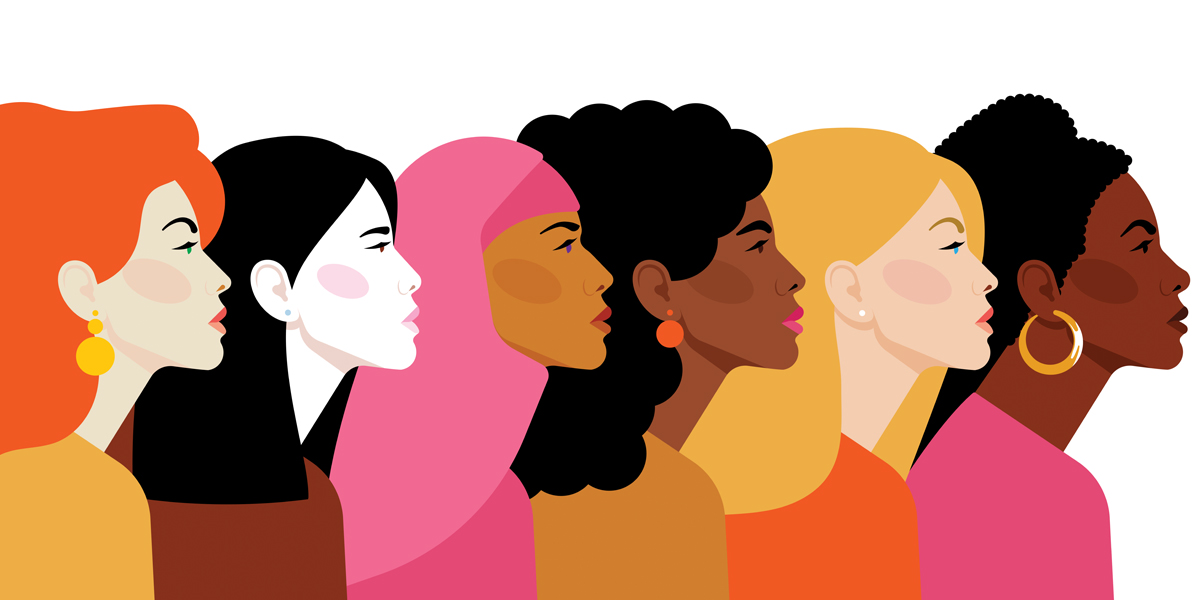 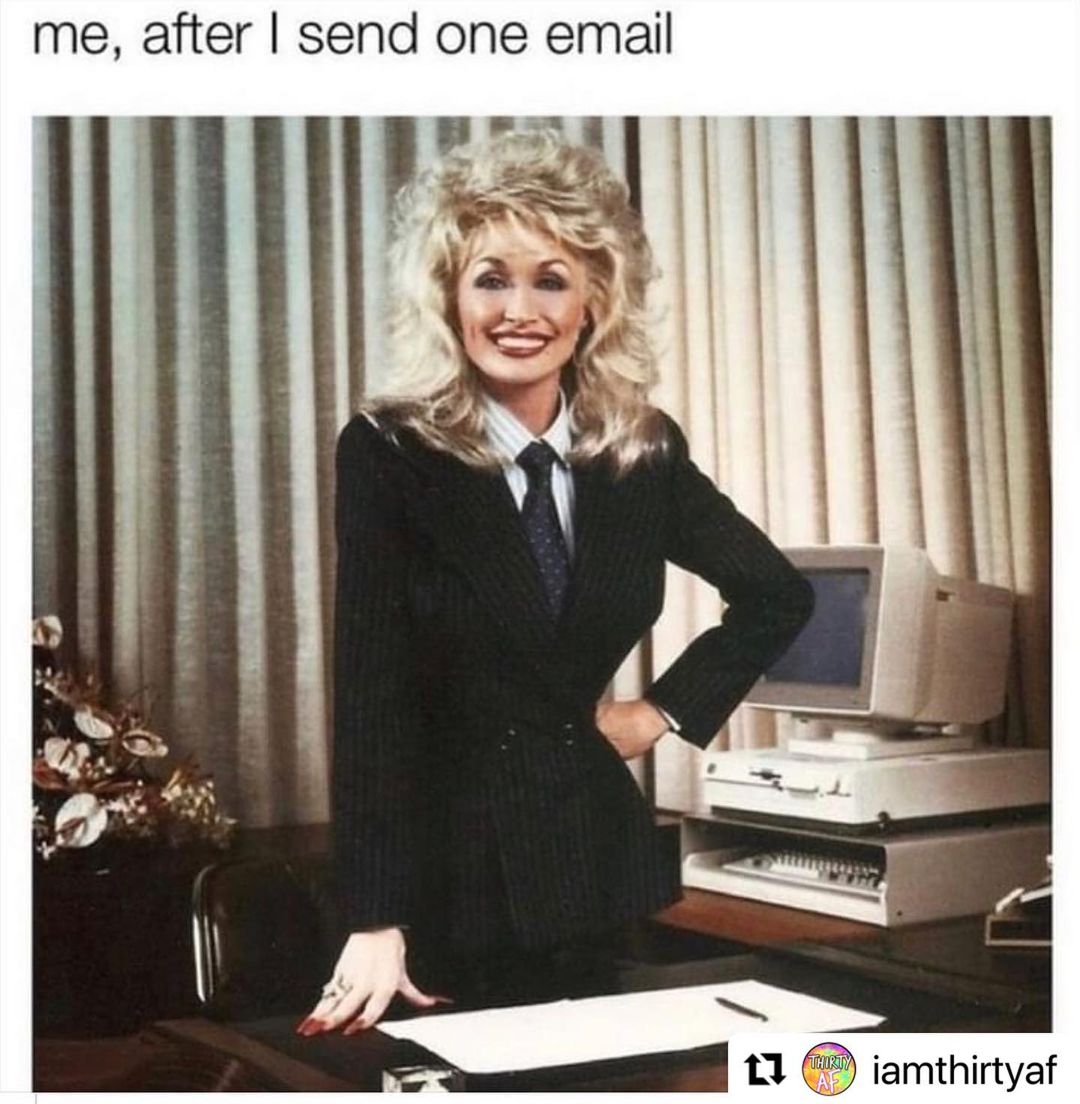 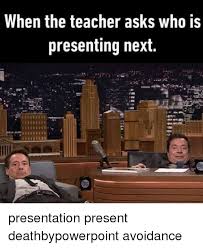 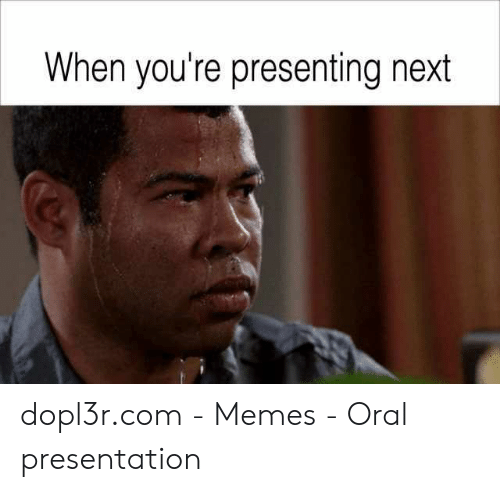 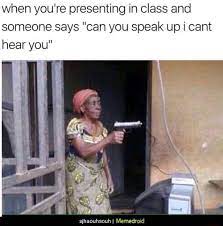 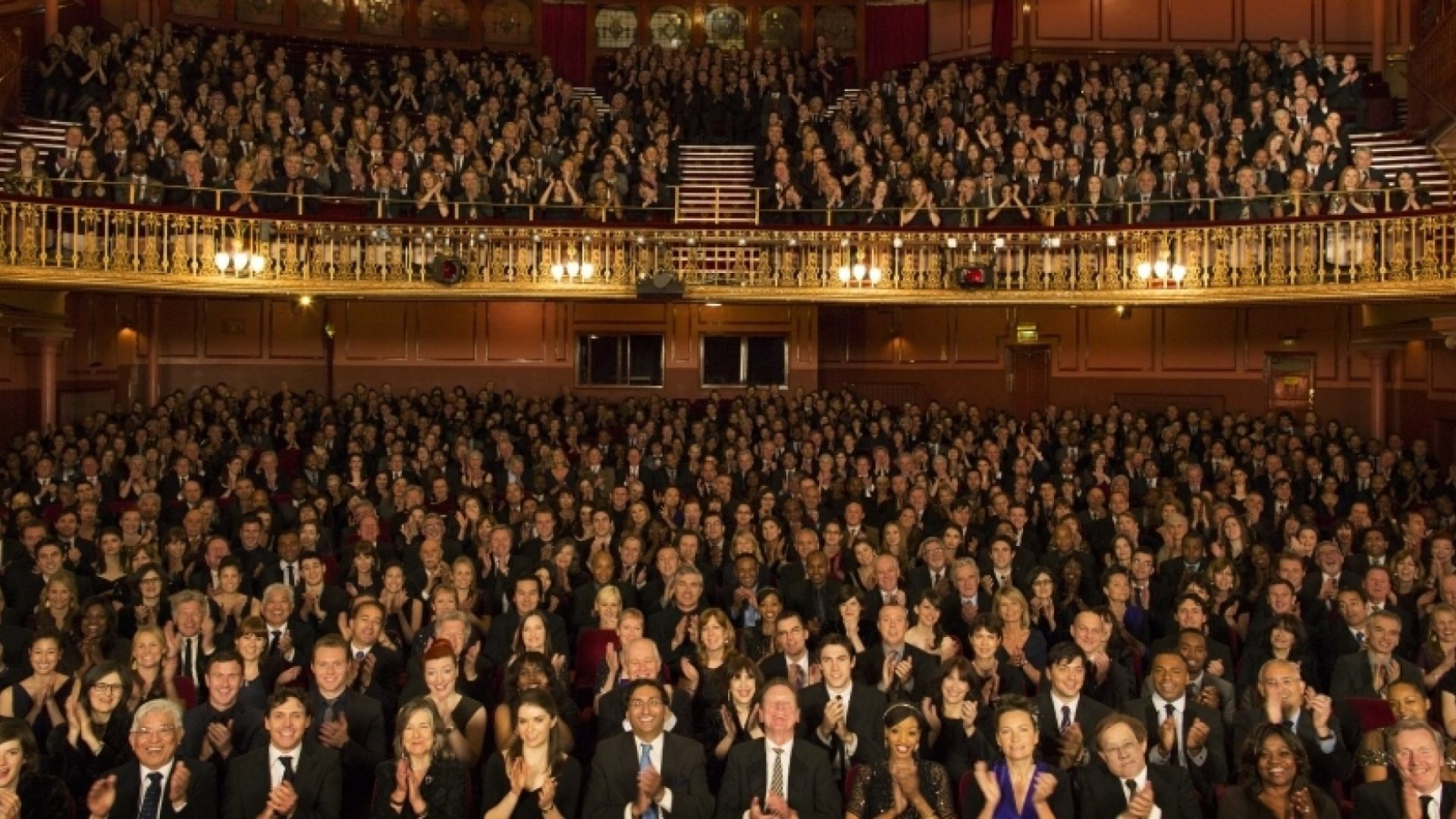 “Designing a presentation without an audience in mind is like writing a love letter and addressing it to whom it may concern.” Ken Haemer
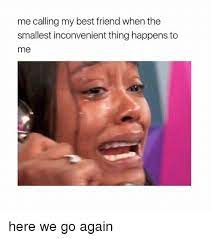 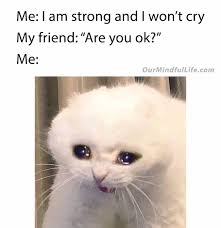 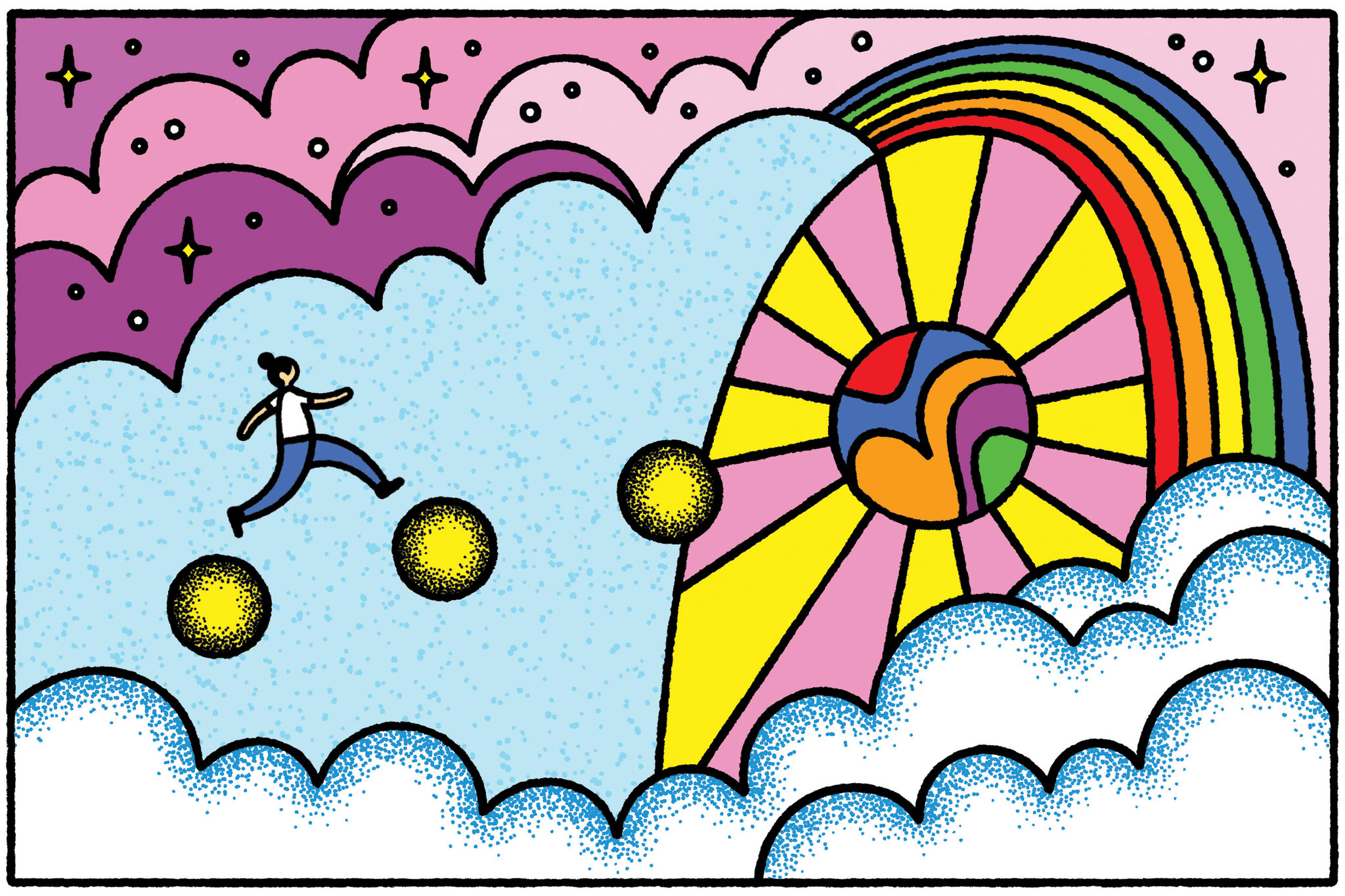 “Don’t waste your energy trying to change opinions.” Tina Fey
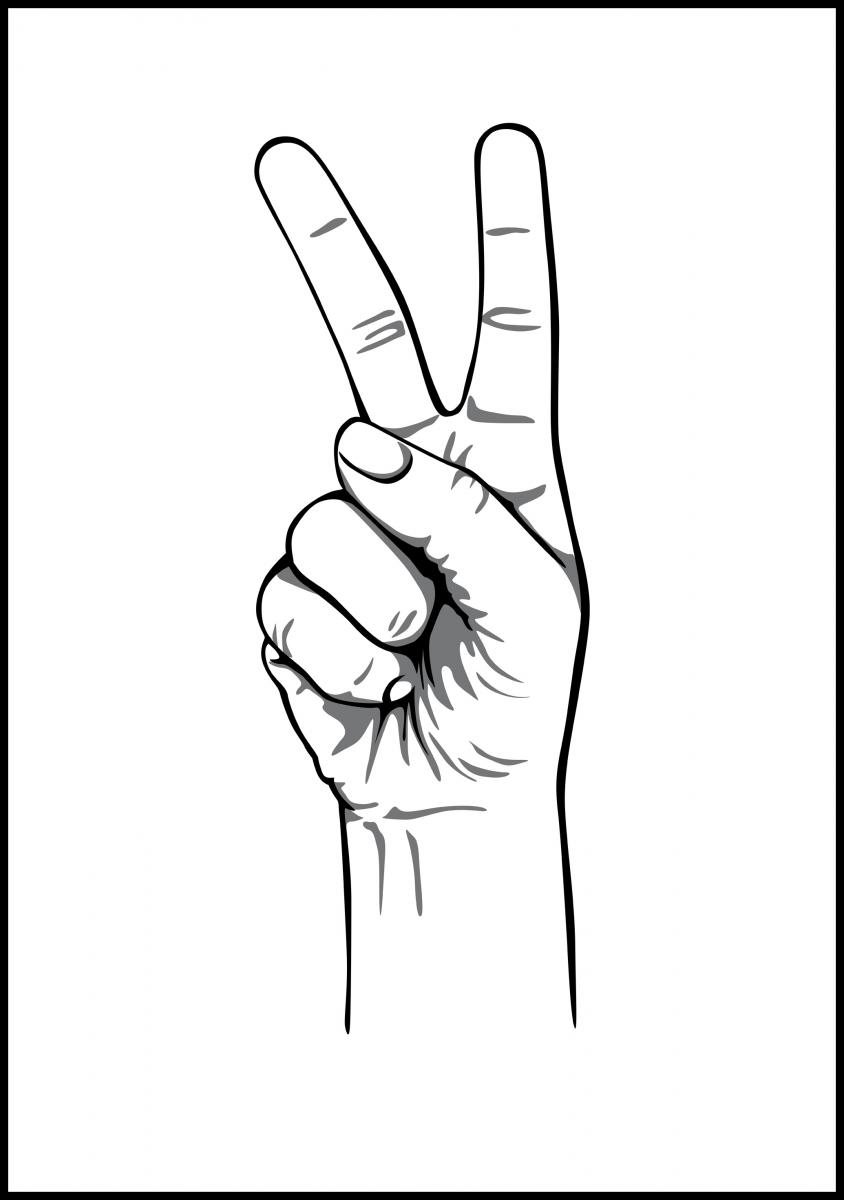